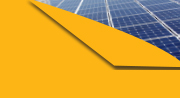 Solarize 
[municipality]
Solar. Simple. Together.
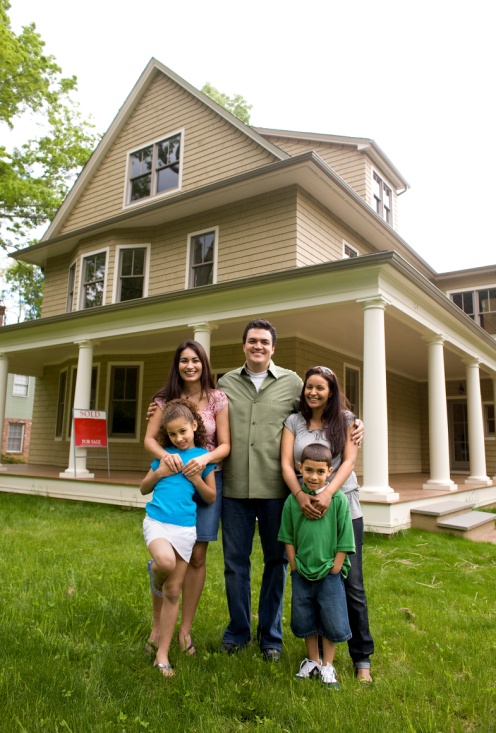 [Add Solarize URL to website]
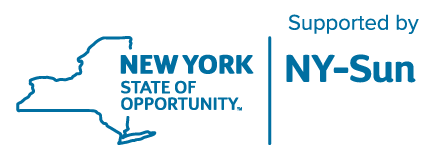 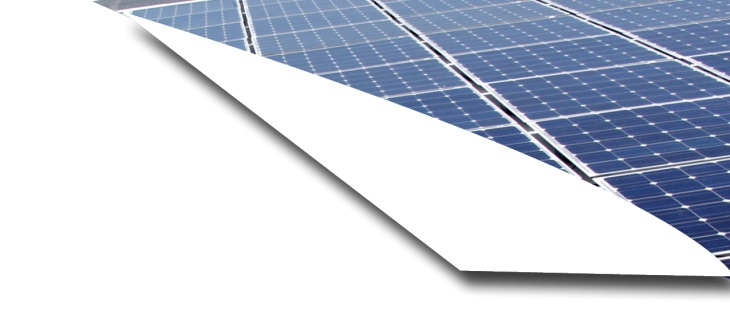 Solarize [municipality]
Solar. Simple. Together.
Agenda
www.websitegoeshere.com
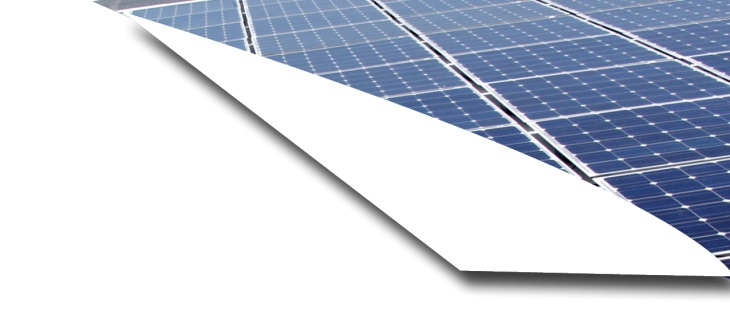 Solar Technologies
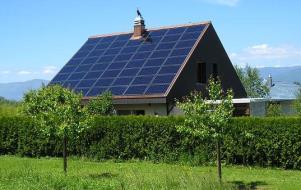 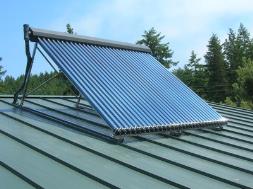 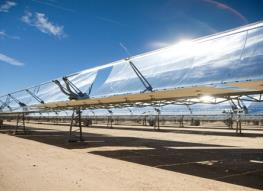 Solar Photovoltaic (PV)
Solar Hot Water
Concentrated Solar Power
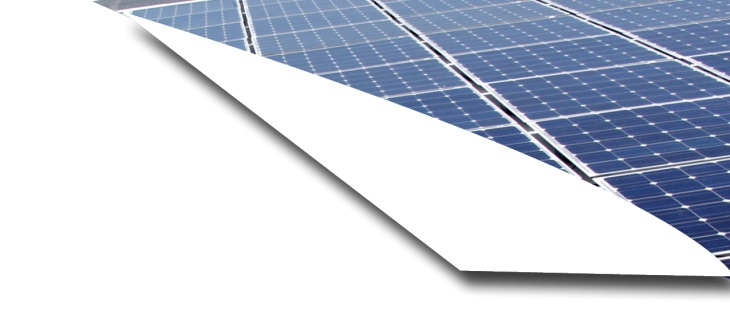 Solar Technologies
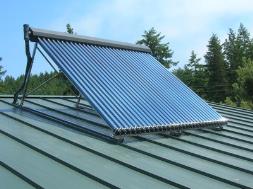 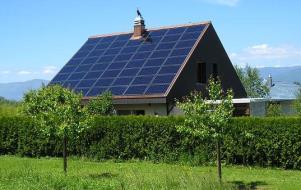 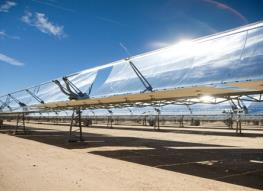 Solar Electric (also known as photovoltaic or PV)
Solar Hot Water
Concentrated Solar Power
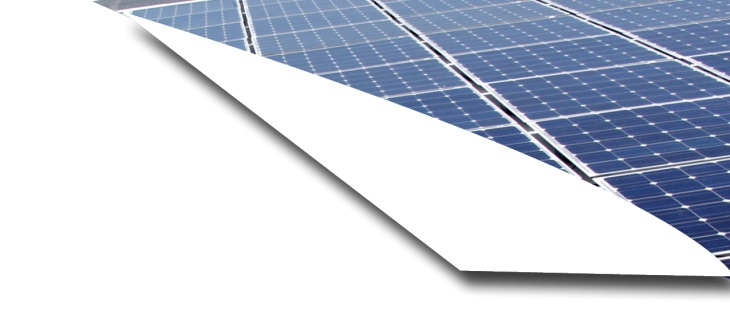 Solar Technologies
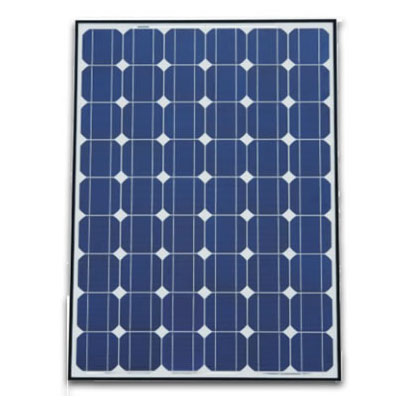 Cell
Panel / Module
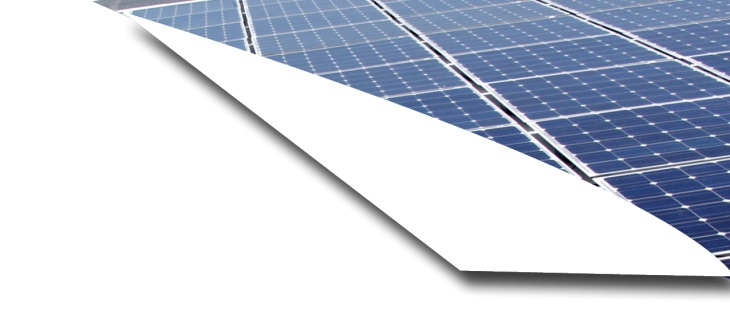 Some Basic Terminology
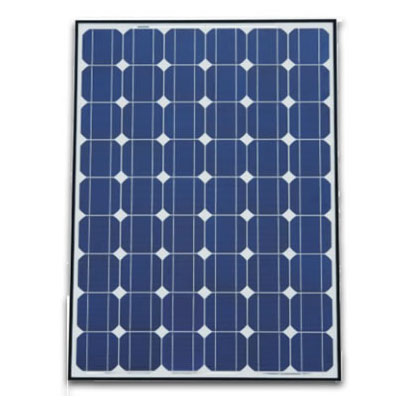 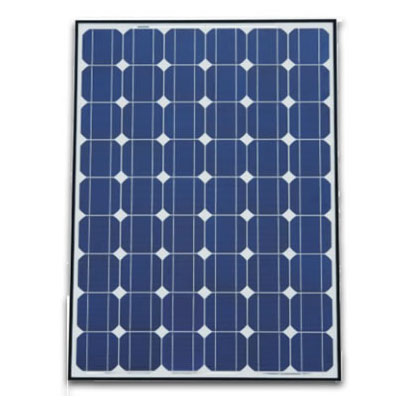 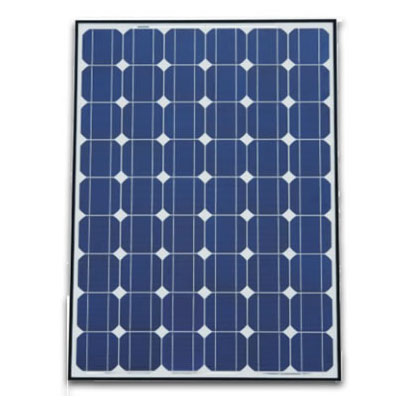 Array
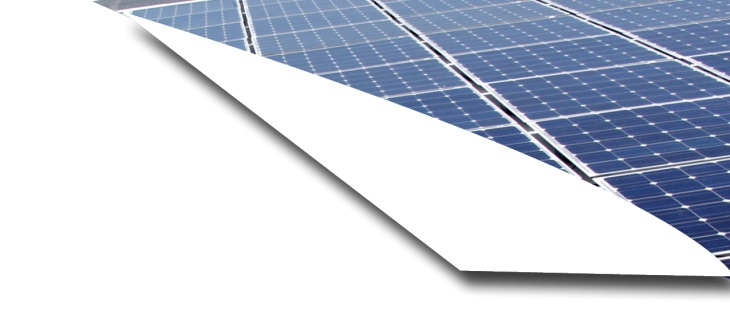 Some Basic Terminology
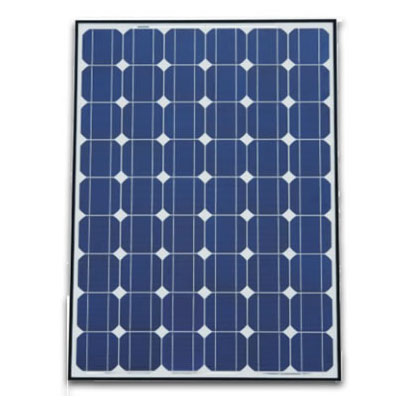 Production
Kilowatt-hour (kWh)
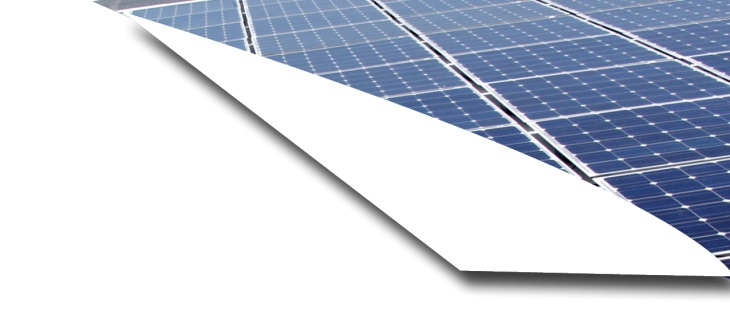 System Components
Grid-Tied Solar Electric System
Solar PanelsSunlight creates DC Electricity
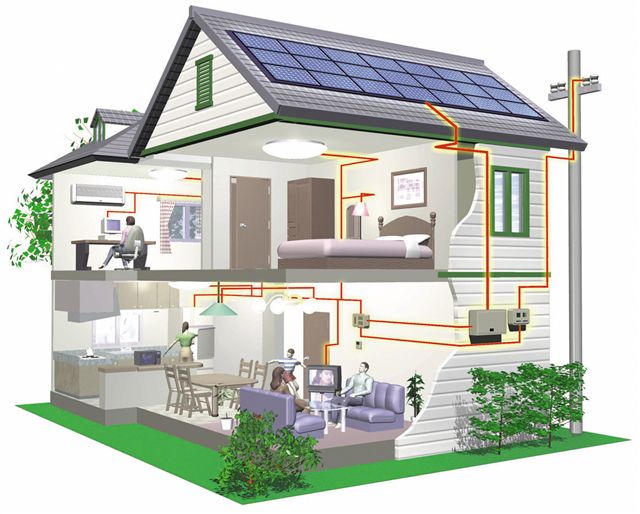 InverterChanges DC Power to AC (AC Power used in Home)
Net MeteringExcess (unused) power turns your meter backward and travels back into the grid.  Utility issues credits for power produced.
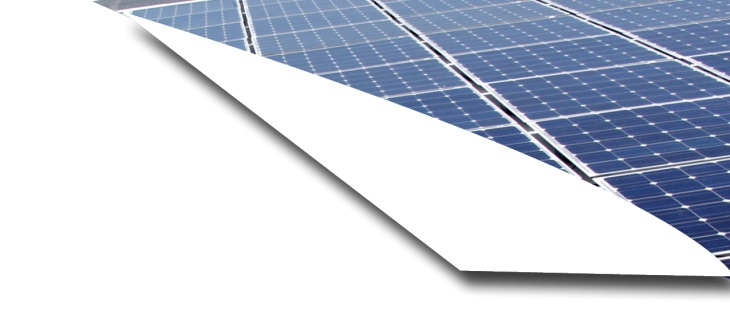 Scale
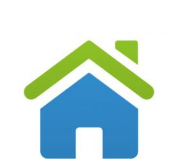 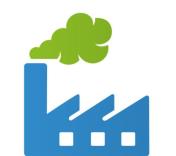 Residence
5 kW
Factory
1 MW+
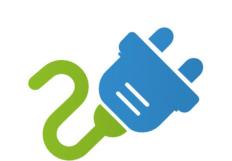 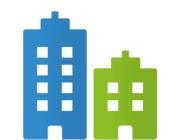 Office
50 – 500 kW
Utility
2 MW+
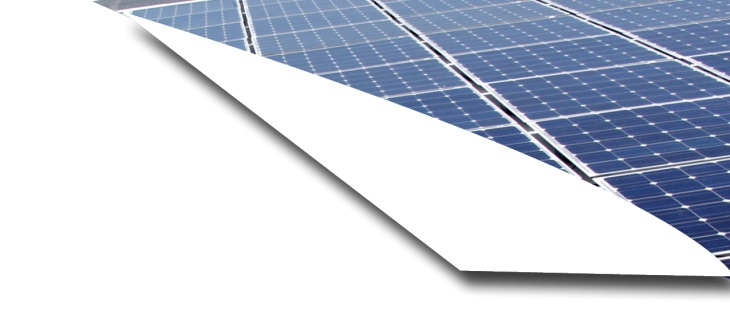 System Types
Roof Mount
Ground Mount
Parking Canopy
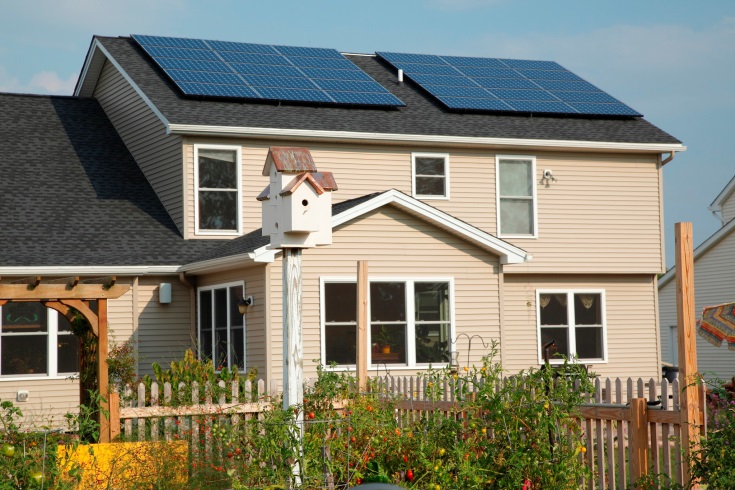 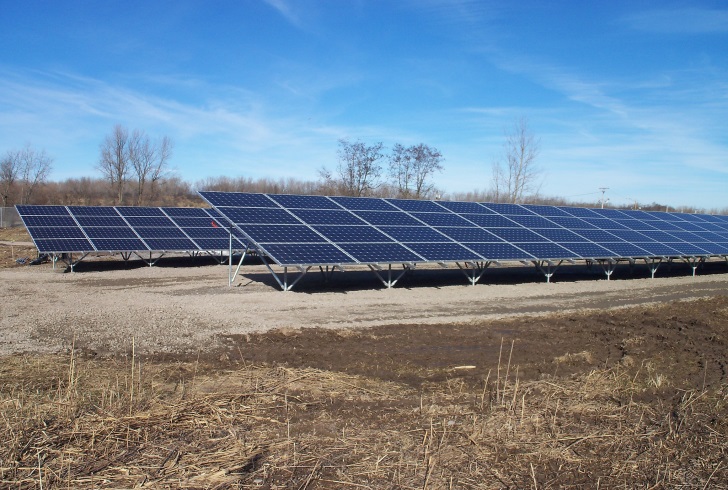 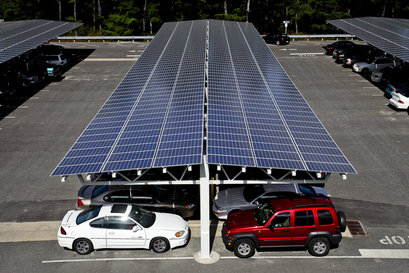 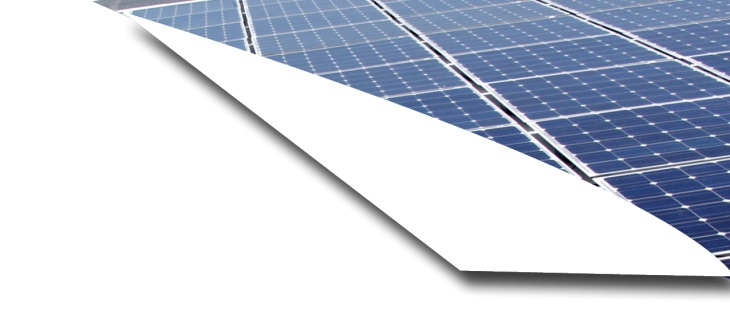 What Makes a Good Site for Solar?
South-facing roof
No shading or obstructions (especially to the south)
Large contiguous area (100 Sq Ft needed per kilowatt)
Roof in good condition
Adequate electrical service
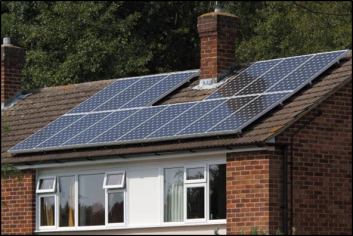 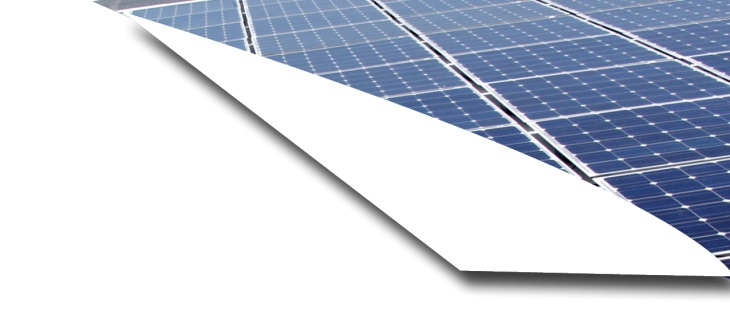 Solarize [municipality] Campaign

[Add details about campaign: background, length of campaign, goals of the campaign, etc]
www.websitegoeshere.com
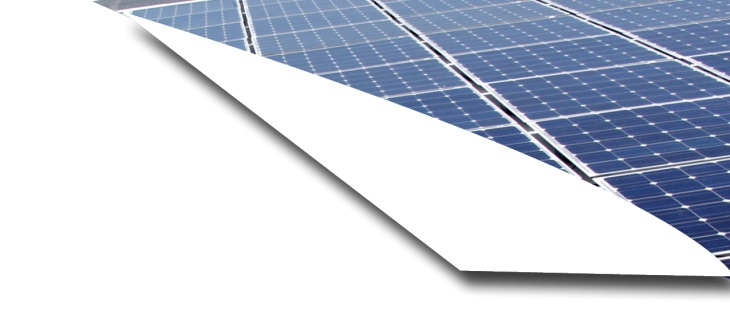 Solarize [municipality] Team Members

[List Team Members]
www.websitegoeshere.com
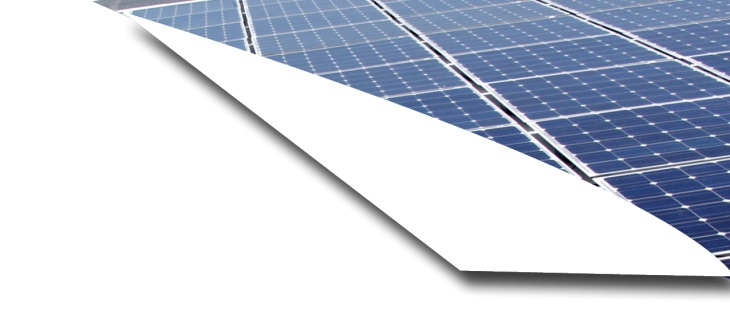 Solarize [municipality] Partners

[List Partnering Organizations]
www.websitegoeshere.com
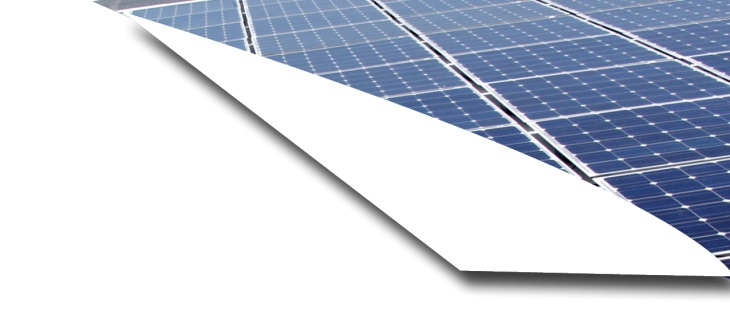 What is Solarize?
Events and Community Outreach
 Campaign presence in Community throughout program
 Lunch & Learns to company/organization employees 
 Community education events 
 Exhibiting at community events 
Neighborhood coffees and socials
Installation parties
Festivals
Volunteer driven
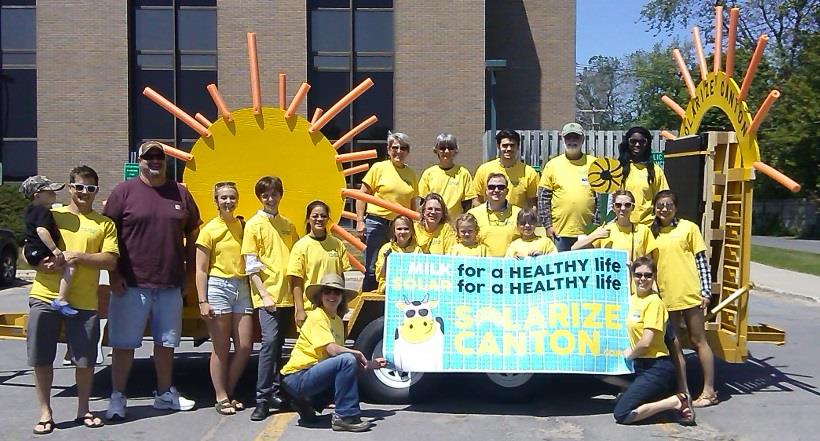 www.websitegoeshere.com
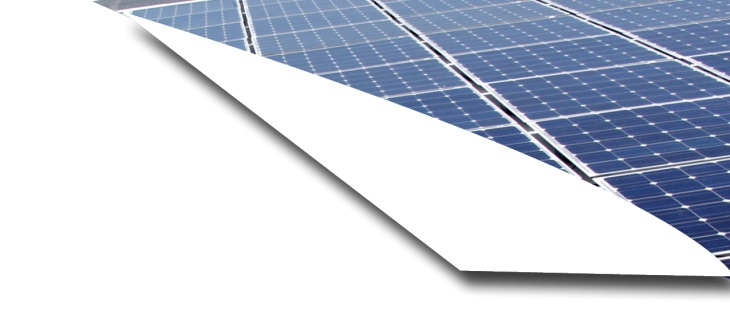 What is Solarize?
Streamlined Customer Experience
Transparent pricing structure

 Pre-qualified, experienced installers 

 Free, no obligation site evaluations

 Clear deadline
 Support through the Solarize Campaign
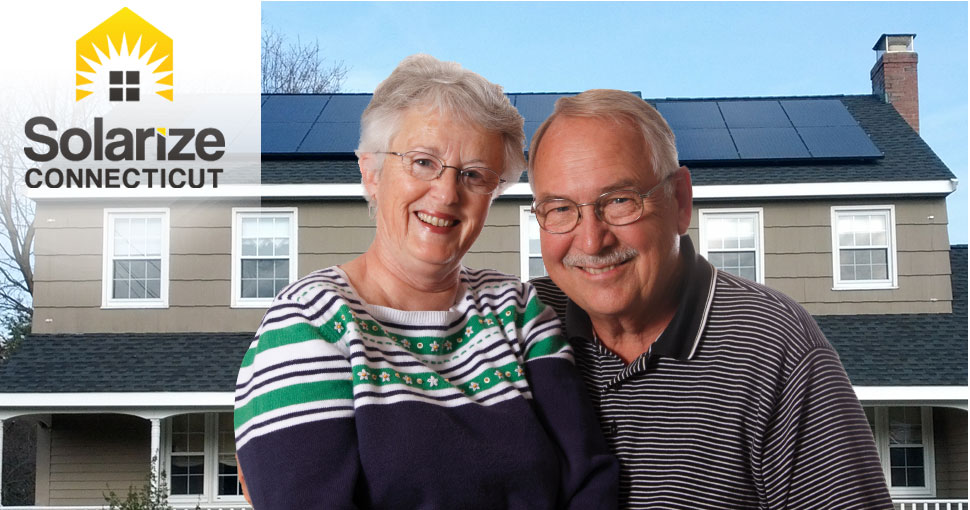 www.websitegoeshere.com
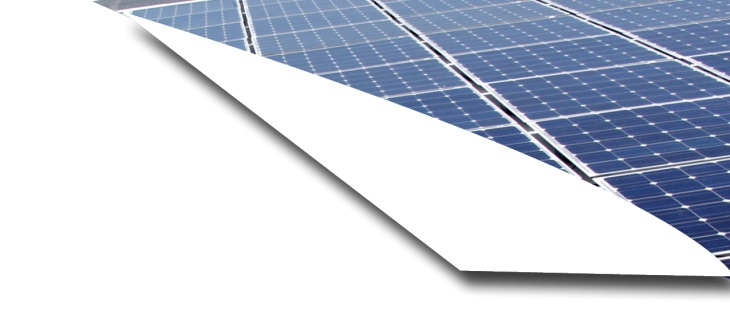 What is Solarize?
Streamlined Installer Experience
Intensive marketing benefits all installers

Brings firm leads to installer with higher close rates

Provides solar education and financing education to customers before installer interaction

Reduces customer acquisition costs
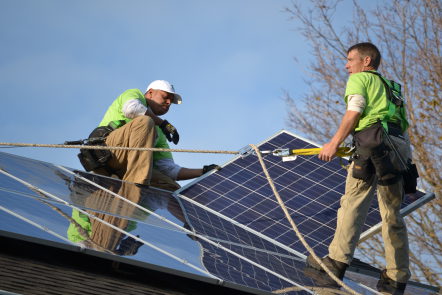 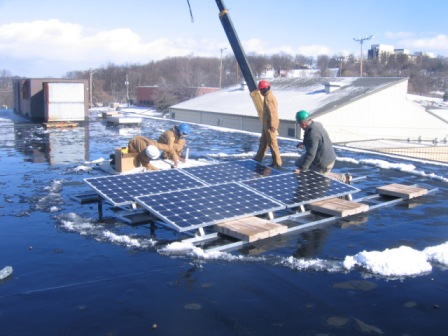 www.websitegoeshere.com
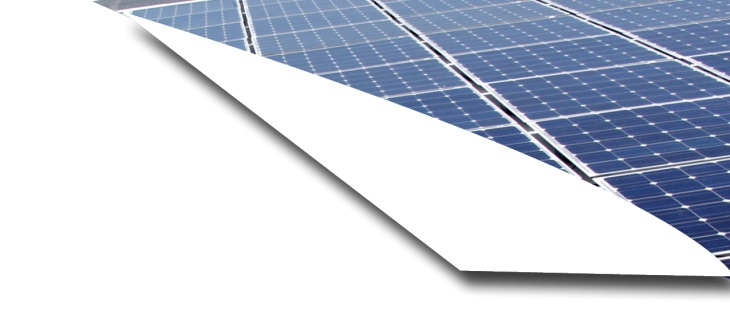 How to Go Solar Through Solarize [Municipality]
Introduction to installer
Explain how to request a quote (e.g., go to website to sign up, etc.)
What will the customer expect after signing up for quote (timeframe for installer contact, quote delivery, and installation; explain that installer will get permits from municipality and utility; etc.
www.websitegoeshere.com
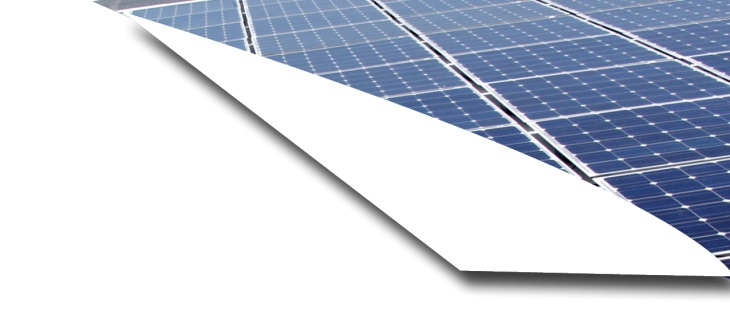 Current Solar Owner Experience
Introduce current solar owners who are in attendance
Show pictures of their installations
Allow them to talk about why they went solar and their experience
Allow audience to ask them questions
www.websitegoeshere.com
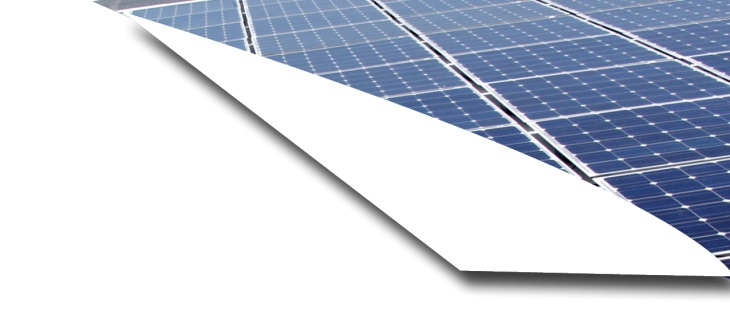 Questions & Answers
www.websitegoeshere.com